Међународни дан писмености
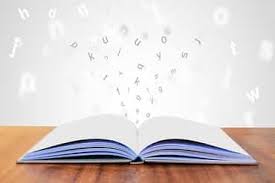 Када се обележава?
Организација Уједињених нација за образовање, науку и културу Унеско, прогласила је 8. септембар за Међународни дан писмености 1967. године, да би се сваке године, бар на тај дан, истакла важност читања и писмености, како у животу појединца, тако и друштва у целини. 
Циљ обележавања Међународног дана писмености јесте да подсети на проблем неписмености који постоји у целом свету, иако живимо у двадесет и првом веку, веку савремене технологије. Неки од проблема особа које се воде као функционално неписмене су попуњавање формулара, разумевање извештаја о стању у банци, плаћање рачуна, примена информација добијених из различитих текстова.
Шта подразумева неписменост?
Неписменост или аналфабетизам је непознавање писма, неупућеност у вештину читања и писања. Критеријуми по којима се нека особа сврстава у неписмено становништво се разликују од државе до државе. Негде се сматра да је особа неписмена ако не зна да чита или пише, а док је на другим местима критеријум да не зна да чита, нити да пише. У неким државама, као што су Јапан, Хонгконг и Гвајана, особа се сматра неписменом ако не поседује основно образовање. 
УНЕСКО својом резолуцијом из 1958. године препоручује да се неписменима називају људи који не знају да прочитају или напишу једноставан текст у вези са свакодневним животом.
Ситуација у свету
Подаци Унеско-а показују да је више од 900 милиона одраслих људи у свету неписмено. То значи да један од пет пунолетних људи на планети још не зна да чита и пише, а две трећине од тог броја чине жене.
Према подацима којима располаже Унеско, чак 113 милиона деце не иде у школу, похађа је нередовно или ју је напустило. 
Највише неписмених становника живи у подсахарским земљама, где женска деца уопште не иду у школу, а следе југозападна и источна Азија и арапске земље.
Ситуација у Србији
Статистички подаци говоре да писменост у Србији и региону није на завидном нивоу. У Србији је 17% становништва неписмено, док око 850 000 становника (14% популације) нема дан школе или има само неколико разреда основне школе, а 11% деце има незавршеу основну школу. 
Унеско сматра да је проценат од 0,2 % неписмених прихватљив и дозвољен максимум.
Највиша стопа неписмености бележи се у јужној и источој Србији а поред младих угрожени су и одрасли, углавном жене, изнад 50 година...
Концепт писмености
Концепт писмености некада је подразумевао савладавање вештине читања и писања. 
Од шездесетих година 20. века приступа се функционалном описмењавању, које подразумева да особа има могућност да исправно чита, пише и говори уз разумевање, као и да има познавање потребних вештина споразумевања.
Концепт писмености
Према дефиницији Пројекта међународне писмености одраслих (ИАЛС) писменост се дефинише као:
прозна писменост (разумевање и коришћење информација добијених из текстова), 
документациона писменост (информације које се налазе у различитим формуларима) и 
квантитативна писменост (разумевање, на пример, извештаја о стању на рачуну у банци, одређивање пореза, камата и др).
Концепт писмености
Пре 100 година било је довољно познавати слова, помало читати и нешто написати. Данас, у 21. веку, под писменошћу се подразумева много тога (основна, функционална, медијска, научна, дигитална, информациона, друштвена)
Зашто је важна писменост?
писменост је људско право
средство личног, друштвеног и људског развоја
писменост је у сржи образовања за све
образовне могућности зависе од писмености
писмена друштва су боље усмерена према развоју
„Писменост отвара још једне очи људима, оне кроз које душа гледа даље“ Доситеј Обрадовић
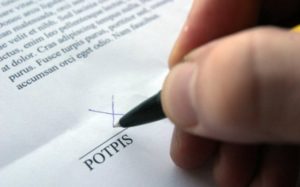